FOOD
In our country



Jan Dufek
Tomáš Strouhal
About food
1. About food
            1,1
2. Food in city
3. Food at school canteen
4.Photos of our best food
About food
Our national food is a „vepřo knedlo zelo“ = pork meat, cabbage with dumpling 
Most teenagers love meat 
But there are some teenagers (girls) who are vegetarians
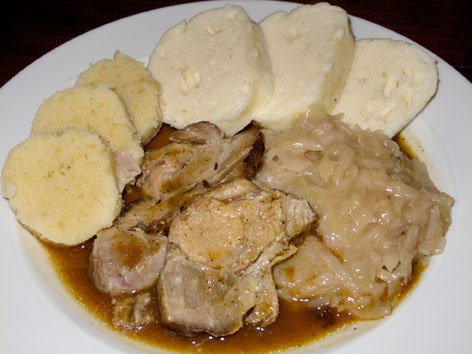 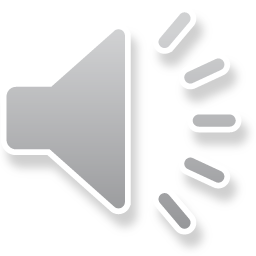 Most teenagers eat in school canteen,

but some of them haven´t got lunch at school canteen
They go either home or to city.
FOOD IN THE CITY
In the square there is a big mall Golden apple
There are many fastfoods:
 KFC
Chinese restaurant  
Thailand restaurant         
we also have MCDonald‘s     
And many cafees
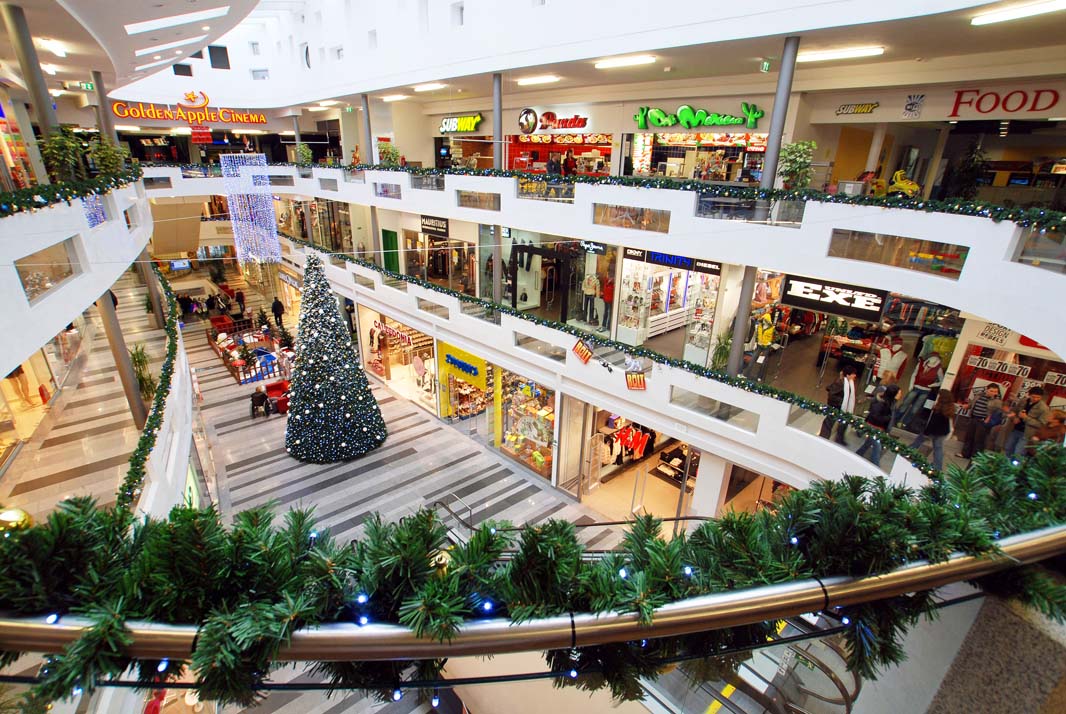 FoOd in School canteen
We have three courses. First one is soup. Best soup is  „Kyselica“ = cabbage  soup with sausages
Main food-1. hot salty food 2. sweet food 3. salat
Dessert-„buchta“- cake with jam or curd
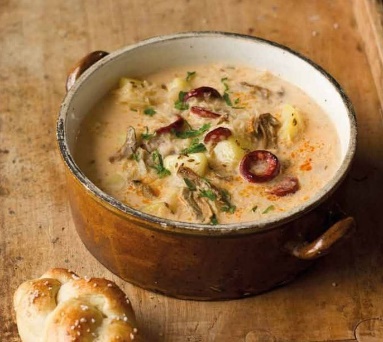 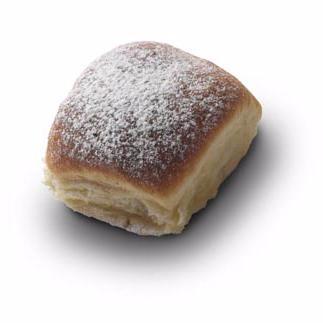 Photos of our best food
„Guláš“
„Řízek“
Fried cheese
Chicken or pork meat with potatoes.
In a breadcrumps.
Pork meat with dumpling.
In the pepper sauce.
Cheese in a breadcrumps.
Photos of our best food in school canteen
Dumpling with poppy
Fish with masched potatoes
Ice salad
Fried fish.
In dumpling there is a jam.
Salad, carrot olives and cheese